Introduction to Provable Security
Models, Adversaries, Reductions
Cryptography / Cryptology
“from Greek κρυπτός kryptós, "hidden, secret"; and γράφειν graphein, "writing", or -λογία -logia, "study", respectively” 

“is the practice and study of techniques for secure communication in the presence of third parties (called adversaries).”
Source : www.wikipedia.org
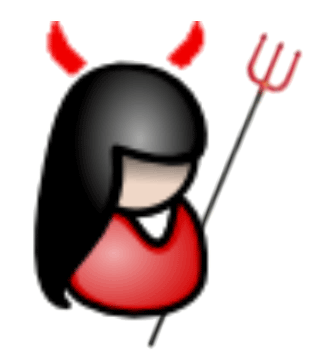 Some cryptographic goals
Confidentiality
Content of conversation remains hidden
Authenticity
Message is really sent by specific sender
Integrity
Message has not been modified
Privacy:
Sensitive (user) data remains hidden
Covertcy
The fact that a conversation is taking place is hidden
….
Confidentiality
Parties exchange messages
Parties store documents (or strings e.g. passwords)
Authenticity
“Online”: Alice proves legitimacy to Bob in real-time
	       fashion (interactively)
“Offline”: Alice generates proof of identity to be
	      verified offline by Bob
Integrity
Parties send or receive messages
How cryptography works
Use building blocks (primitives)
… either by themselves (hashing for integrity)
… or in larger constructions (protocols, schemes)

Security must be guaranteed even if mechanism (primitive, protocol) is known to adversaries

Steganography vs. cryptography:
Steganography: hide secret information in plain sight
Cryptography: change secret information to something else, then send it
A brief history
“Stone age”: secrecy of algorithm
Substitution and permutation (solvable by hand)
Caesar cipher, Vigenère cipher, etc.
“Industrial Age”: automation of cryptology
Cryptographic machines like Enigma
Fast, automated permutations (need machines to solve)
“Contemporary Age”: provable security
Starting from assumptions (e.g. a one-way function), I build a scheme, which is “provably” secure in model
Part IIThe Provable Security Method
Security by trial-and-error
Identify goal (e.g. confidentiality in P2P networks)
Design solution – the strategy:
Propose protocol
Search for an attack
If attack found, fix (go to first step)
After many iterations or some time, halt
Output: resulting scheme
Problems:
What is “many” iterations/ “some” time?
Some schemes take time to break: MD5, RC4…
Provable security
Identify goal. Define security:
Syntax of the primitive: e.g. algorithms (KGen, Sign, Vf) 
Adversary (e.g. can get signatures for arbitrary msgs.)
Security conditions (e.g. adv. can’t sign fresh message)
Propose a scheme (instantiate syntax)
Define/choose security assumptions
Properties of primitives / number theoretical problems
Prove security – 2 step algorithm:
Assume we can break security of scheme (adv. A)
Then build “Reduction” (adv. B) breaking assumption
The essence of provable security
Core question: what does “secure” mean?
“Secure encryption” vs. “Secure signature scheme”
Say a scheme is secure against all known attacks
… will it be secure against a new, yet unknown attack?
Step 1: Define your primitive (syntax)
The essence of provable security
Core question: what does “secure” mean?
“Secure encryption” vs. “Secure signature scheme”
Say a scheme is secure against all known attacks
… will it be secure against a new, yet unknown attack?
Step 2: Define your adversary
The essence of provable security
Core question: what does “secure” mean?
“Secure encryption” vs. “Secure signature scheme”
Say a scheme is secure against all known attacks
… will it be secure against a new, yet unknown attack?
Step 3: Define the security condition
The essence of provable security
Core question: what does “secure” mean?
“Secure encryption” vs. “Secure signature scheme”
Say a scheme is secure against all known attacks
… will it be secure against a new, yet unknown attack?
Step 4: Propose a protocol
Instantiate the syntax given in Step 1. 
E.g. give specific algorithms for KGen, Sign, Vf.
The essence of provable security
Core question: what does “secure” mean?
“Secure encryption” vs. “Secure signature scheme”
Say a scheme is secure against all known attacks
… will it be secure against a new, yet unknown attack?
Step 5: Choose security assumptions
For each primitive in the protocol, choose assumptions
Security Assumptions (e.g. IND-CCA encryption)
Number Theoretical Assumptions (e.g. DDH, RSA)
The essence of provable security
Core question: what does “secure” mean?
“Secure encryption” vs. “Secure signature scheme”
Say a scheme is secure against all known attacks
… will it be secure against a new, yet unknown attack?
Step 6: Prove security
How reductions work
Security assumptions are baseline
Reasoning:
If our protocol/primitive is insecure, then the assumption is broken
But the assumption holds (by definition)
Conclusion: The protocol cannot be insecure
Caveat:
Say an assumption is broken (e.g. DDH easy to solve)
What does that say about our protocol?
We don’t know!
Part IIIAssumptions
We need computational assumptions
Take our signature schemes (KGen, Sign, Vf)
Sign
sk
KGen
m
Vf
pk
0/1
Correctness: if parameters are well generated, well-signed signatures always verify.
We need computational assumptions
Take our signature schemes (KGen, Sign, Vf)
Sign
sk
KGen
m
Vf
pk
0/1
Unforgeability: no adversary can produce signature for a fresh message m*
We need computational assumptions
Take our signature schemes (KGen, Sign, Vf)
Sign
sk
KGen
m
Vf
pk
0/1
Unforgeability: no adversary can produce signature for a fresh message m*
Some Computational Assumptions
How hard? 
Usually no proof that the assumption holds
Mostly measured with respect to “best attack”
Sometimes average-case, sometimes worst-case
stronger
weaker
equivalent
Examples: DLog, CDH, DDH
Examples: DLog, CDH, DDH
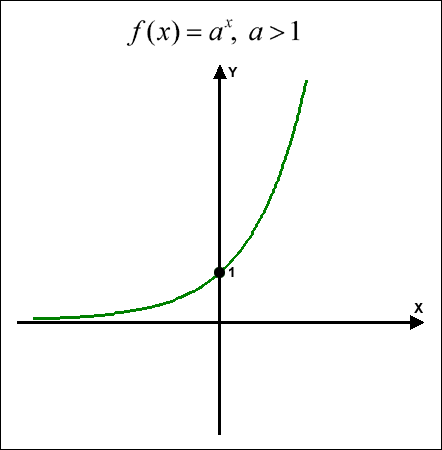 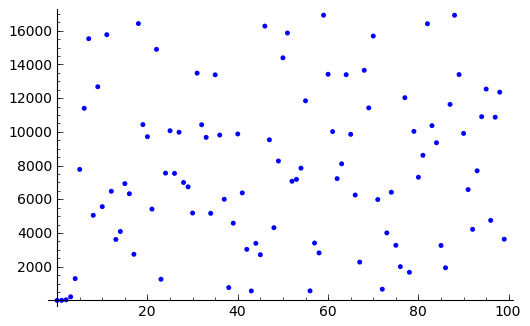 Examples: DLog, CDH, DDH
Examples: DLog, CDH, DDH
How to solve the DLog problem
Elliptic curves
Generic: best case is BSGS/Pollard-Rho
Some progress on Index-Calculus attacks recently
Parameter Size vs. Security
ANSSI
BSI
Using Assumptions
Implicitly used for all the primitives you have ever heard of
Using Assumptions (2)
Implicitly used for all the primitives you have ever heard of
Using Assumptions (3)
Implicitly used for all the primitives you have ever heard of
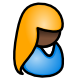 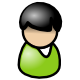 Alice
Bob
Part IVSecurity Models
Ideal Provable Security
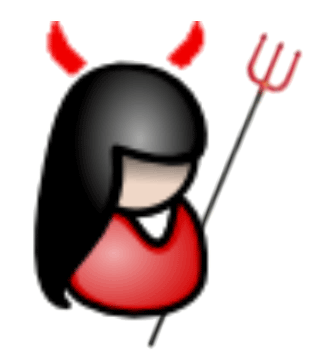 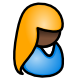 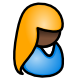 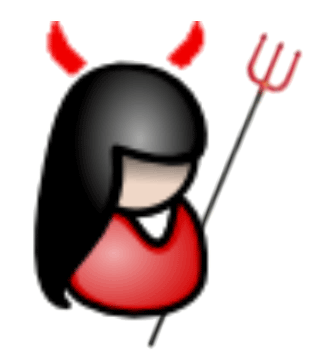 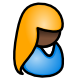 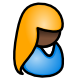 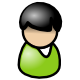 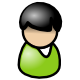 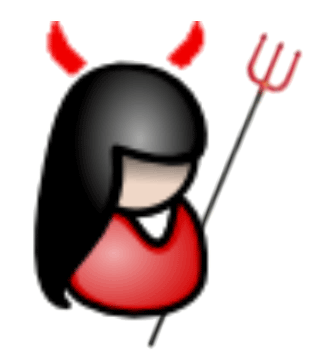 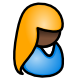 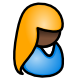 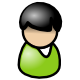 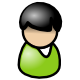 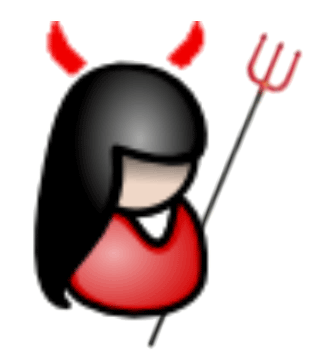 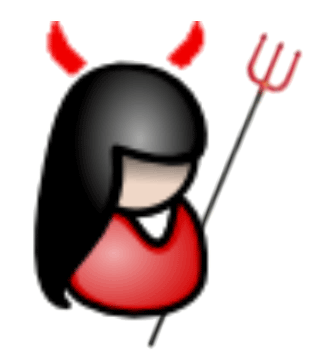 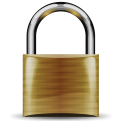 Ideal world
“Real World” is hard to describe mathematically
Provable Security
Two-step process:
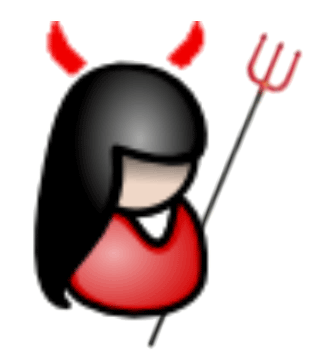 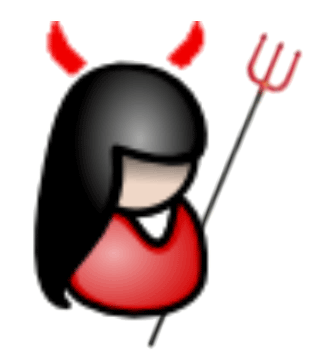 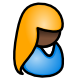 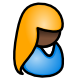 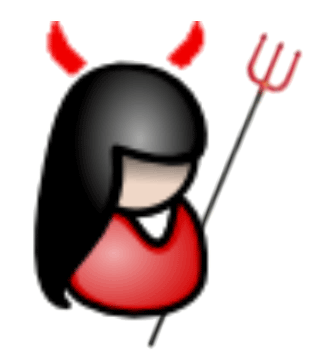 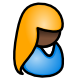 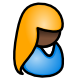 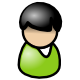 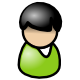 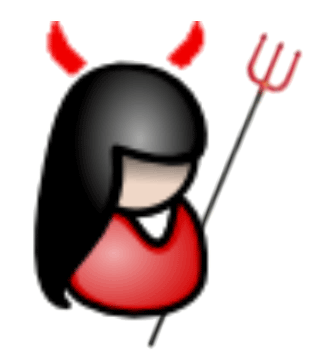 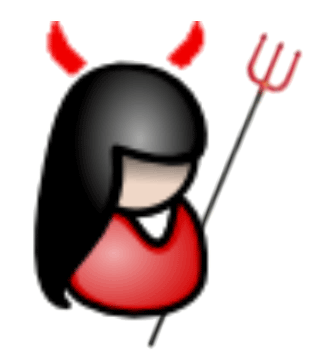 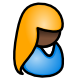 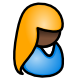 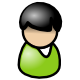 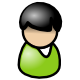 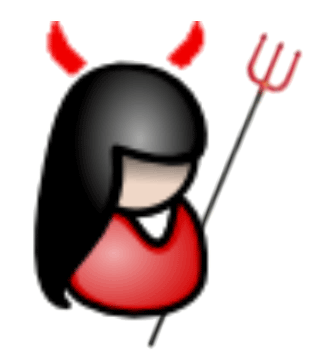 Provable Security
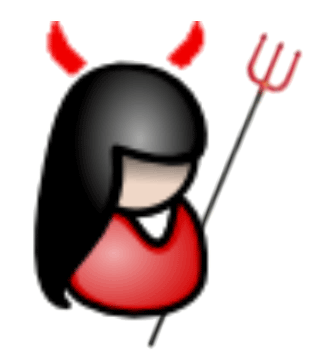 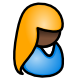 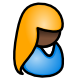 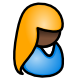 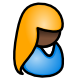 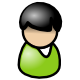 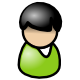 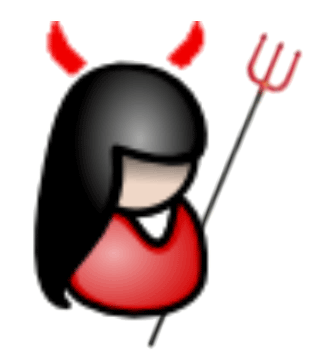 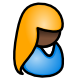 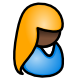 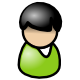 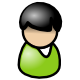 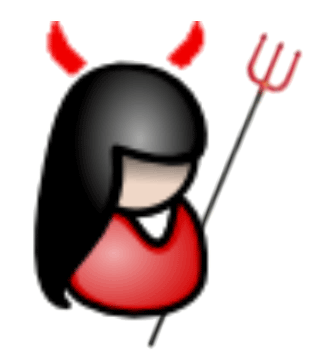 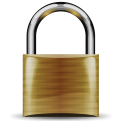 Ideal world
Components of Security Models
Adversarial à-priori knowledge & computation:
Who is my adversary? (outsider, malicious party, etc.)
What does my adversary learn?
Adversarial interactions (party-party, adversary-party, adversary-adversary – sometimes) 
What can my adversary learn 
How can my adversary attack?
Adversarial goal (forge signature, find key, distinguish Alice from Bob) 
What does my adversary want to achieve?
Game-Based Security
Participants
Adversary A plays a game against a challenger C
Adversary = attacker(s), has all public information
Challenger = all honest parties, has public information and secret information
Attack 
Oracles: A makes oracle queries to C  to learn information
Test: special query by A to C, to which A responds
	     sometimes followed by more oracle queries
Win/Lose: a bit output by C at the end of the game
Canonical Game-Based Security
Setup
Game Structure
s/pPar
pPar
Setup: generate game parameters s/pPar
Learn
Learn: A queries oracles;   C answers using s
A
chg*
C
ChGen
ChGen: C generates challenge chg*
(s)
Learn
Result: C  learns whether A has won or lost
resp
0 or 1
Result
Example 1: Signature Schemes
A should not be able to forge signatures
Formal security definition: UNF-CMA
Example 2: PKE
A should not be able to learn encrypted messages
Formally defining this (without decryptions):
Example 2: PKE
A should not be able to learn encrypted messages
What if A can learn some ciphertext/plaintext tuples?
Example 2: PKE
A should not be able to learn encrypted messages
What if A can learn a single bit of the message?
1 bit can make a difference in a small message space!
A should not be able to learn even 1 bit of an encrypted message
Example 2: PKE
A must not learn even 1 bit of an encrypted message
Formal definition: IND-CCA
Measuring Adversarial Success
Advantage of Adversary:
How much better is A than a trivial adversary?
Trivial Adversaries
Adversarial Advantage
Defining Security
Defining Security
Simulation-Based Definitions
Game-based definitions
Well understood and studied
Can capture attacks up to “one bit of information”
What else do we need?
Zero-Knowledge: “nothing leaks about…”
Real world: “real” parties, running protocol in the pre-sence of a “local” adversary
Ideal world: “dummy” parties, simulator that formalizes the most leakage allowed from the protocol 
“Global” adversary: distinguisher real/ideal world – if simulator is successful, then real world leaks as much as ideal world
Security Models – Conclusions
Requirements:
Realistic models: capture “reality” well, making proofs meaningful
Precise definitions: allow quantification/classification of attacks, performance comparisons for schemes, generic protocol-construction statements
Exact models: require subtlety and finesse in definitions, in order to formalize slight relaxations of standard definitions
Provable security is an art, balancing strong security requirements and security from minimal assumptions
Part VProofs of Security
Game Hopping
Game Equivalence & Reductions
Reduction: algorithm R  taking adversary A against a game, outputting adversary B against another game/hard problem
Part VIAn Example
Secure Symmetric-key Authentication
Alice wants to authenticate to Bob, with whom she shares a secret key
Alice
Bob
Security of Authentication
Alice
Bob
Authentication
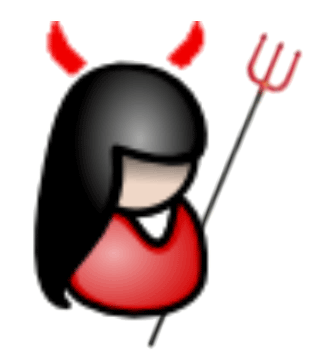 Nobody but Alice must authenticate to Bob
Who is my adversary? 
A man-in-the-middle
What can they do?
Intercept messages, send messages (to Alice or Bob), eavesdrop
What is they goal of A?
Make Bob accept A as being Alice
Trivial Attacks: Relay
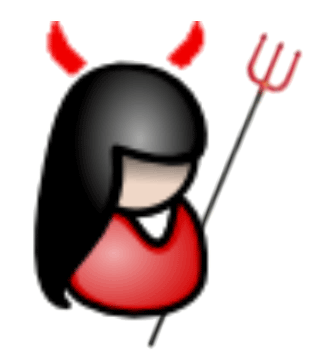 Alice
Bob
chg
chg
rsp
rsp
Relay attacks bypass any kind of cryptography: encryp-tion, hashing, signatures, etc.
Countermeasure: distance bounding (we’ll see it later)
Secure Authentication: Definition
Oracles:
Secure Authentication: Game
PRGs and PRFs
Alice
Bob
PRGs and PRFs
Alice
Bob
Proving Security
Alice
Bob
Proving Security
Alice
Bob
Proving Security
Alice
Bob
Proving Security
Alice
Bob
Proving Security
Alice
Bob
Proving Security
Alice
Bob
Putting It Together
ImpSec
Security Statement
Part VIIConclusions
Provable Security
Powerful tool 
We can prove that a protocol is secure by design 
Captures generic attacks within a security model
Can compare different schemes of same “type”
3 types of schemes:
Provably Secure
Attackable (found an attack)
We don’t know (unprovable, but not attackable)